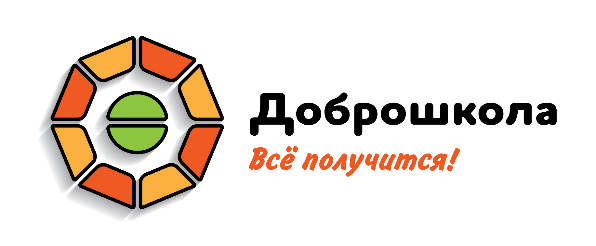 Название образовательной организации
Название субъекта РФ, на территории которогообразовательная организация функционирует
Фотография фасада здания
образовательной организации
Категория  (категории) обучающихся с ОВЗ (название)
Название номинации конкурса
ссылка на сайт образовательной организации
[Speaker Notes: Обложка]
Название конкурсного помещения
Картинка 1
Картинка 2
Дизайн-проект конкурсного помещения (при необходимости несколько слайдов). Компоновка картинок дана примерно.
Картинка 1
Картинка 2
Фотографии конкурсного помещения(при необходимости несколько слайдов). Компоновка дана примерно.
Слайды можно оформлятьв формате «до/после»
до
после
Фотографии конкурсного помещения(при необходимости несколько слайдов). Компоновка дана примерно.